Lời hứa
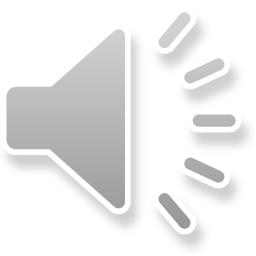 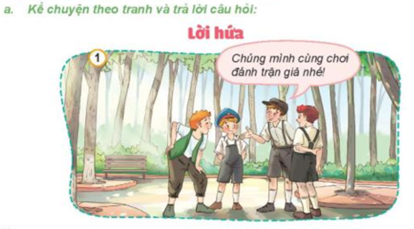 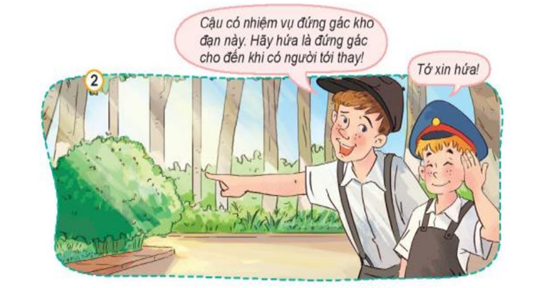 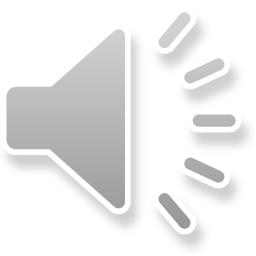 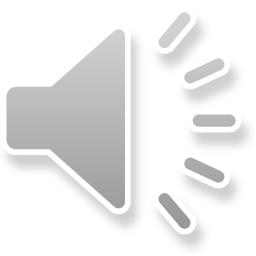 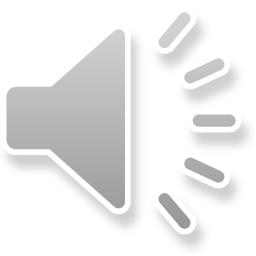 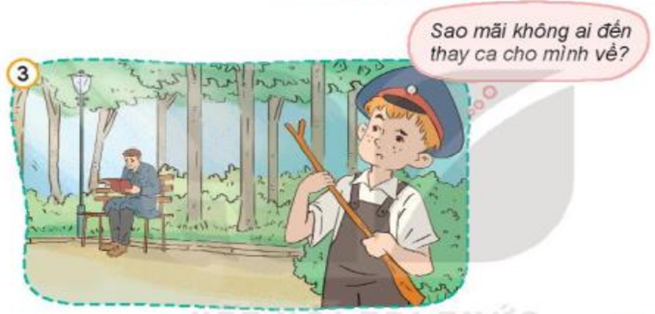 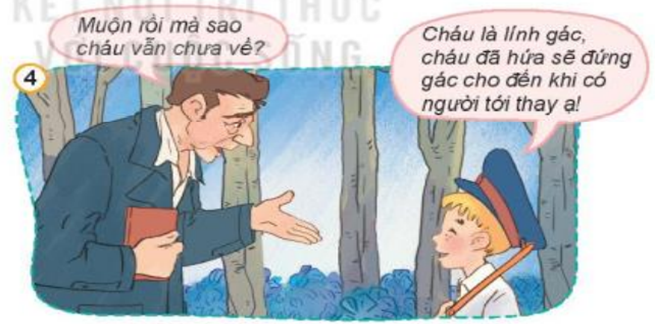 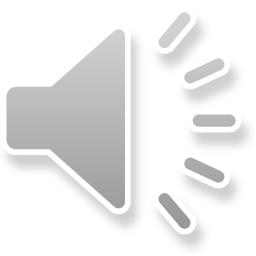 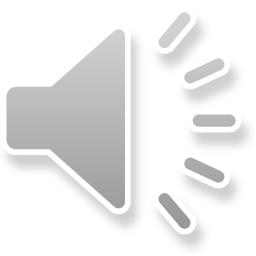 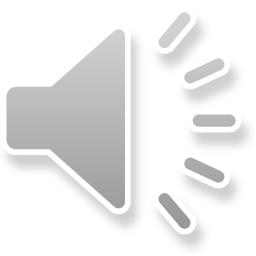 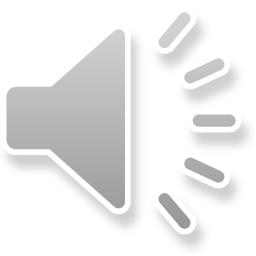